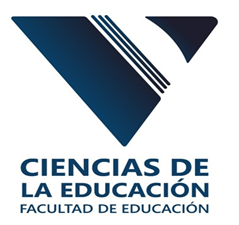 Educational multimedia as a means to contribute to the formation of values
Authors:
Lic. Samantha Triana Hitchman 
Lic. Jhonathan Villavicencio Rojas
La Habana, Cuba. 2023
Formation of values
The Jesús Hernández Alfonso primary school as a trainer of values
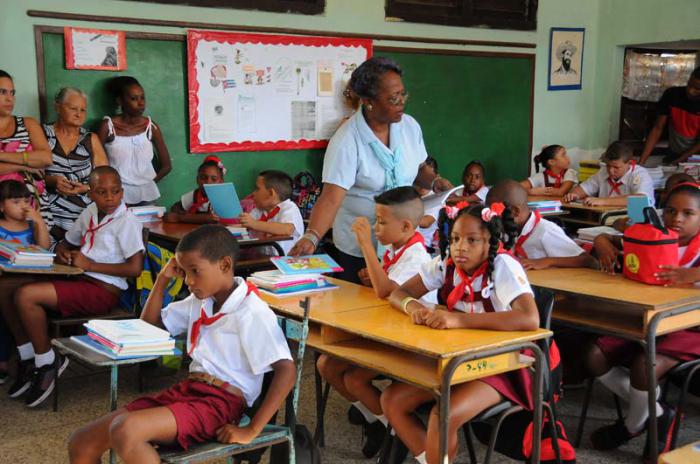 Population: 200 students
Sample: 20 students y 2 teachers
Degree: 5to
Ages: 10-11 years
José Julián Martí Pérez National hero of the Cubans, patriot, revolutionary who dedicated his life to the fight for the independence of Cuba. José Martí, a man of great purity who wrote incessant texts on various subjects and sowed in them love and the need for justice; educator and pedagogue who inspires with his legacy to human improvement from the education and formation of values ​​and thinking ¨with all and for the good of all¨. A José Martí towards children is to train the future from the past because children are the hope of the world.
In primary school research site
RESEARCH OBJETIVE
Develop an educational multimedia that is based on the thought of José Martí for the formation of values ​​in Primary School.
Methods and techniques of  investigation
Educational multimedia definition.
Create and guide situations that imply offering students the possibility of developing reflective, objective, critical and self-critical attitudes.
Promote reading in students and knowledge of Martiana's work.
Promote a learning process on values ​​from the thought of José Martí.
Characteristics of the educational multimedia made
Educational multimedia.
For the elaboration of the educational multimedia, two programs were used: Power Point (belonging to the Microsoft Office 2010 package to elaborate the structure of the multimedia) and Hot Potatoes 6 (developed by the Research and Development team of the University of Victoria, Canada (Trujillo Domínguez, Montesering Puig, Hernández Pérez, 2015), to elaborate the games within the educational multimedia.
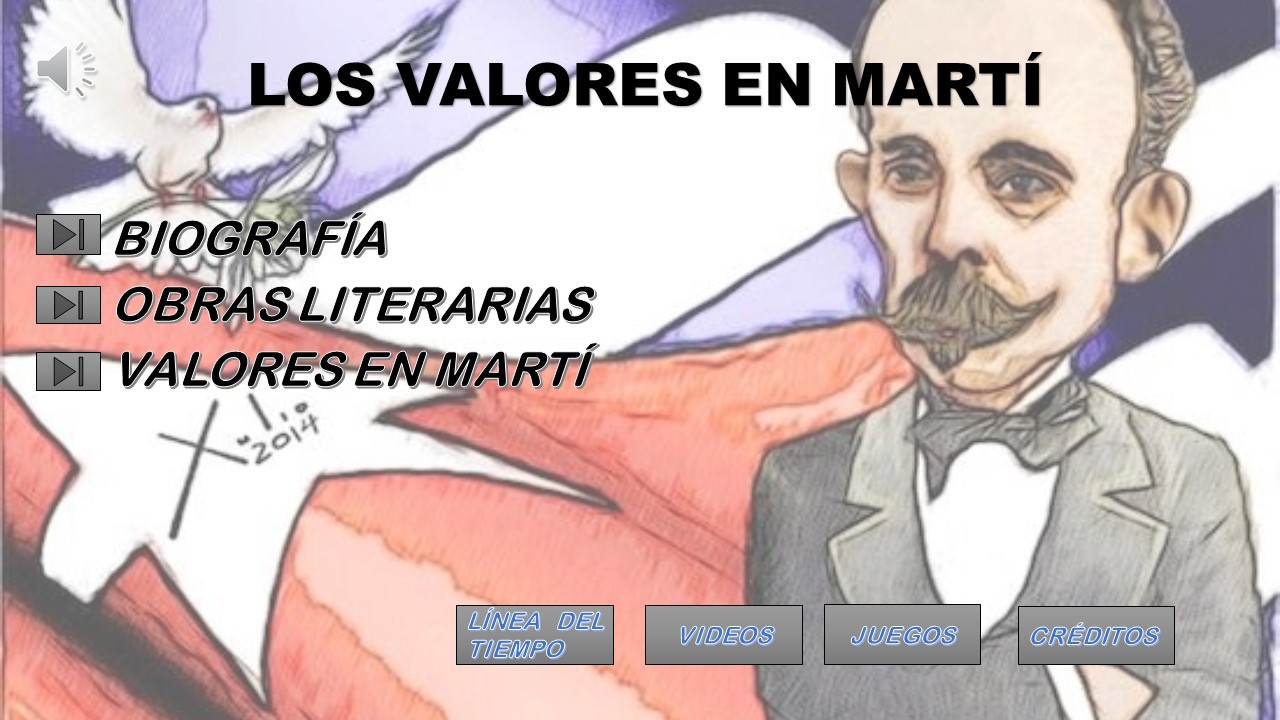 Main results after applied
Main results after applied
CONCLUSIONS
The formation of values ​​as a process supports its methodological theoretical foundations from axiology, pedagogy and psychology linked to the student's approach to the thought of José Martí. The proposed educational multimedia is characterized by the interrelation of values ​​and their formation from the thought of José Martí. Its components and their interrelation propose to help solve the problems encountered from a systemic, dynamic, reflective, educational, transformative nature. With the application of the proposal to the students of the selected sample of the Jesús Hernández elementary school, significant advances were made in the subject of the formation of values ​​from the thought of José Martí, evidencing multimedia as a useful tool for the educational process.
BIBLIOGRAPHY
Alfonso González, G. (July – September. 2005.). Values ​​and meaning of life. The philosophical debate of an era (1940 - 1960), p 90. In Themes. 2005, no 43. Havana.
Blanco Pérez, A (2004) Introduction to the Sociology of Education, Havana, Cuba: People and Education.
Baxter, E. (2003). How and when to educate in values? Havana, Cuba: People and Education.
Chacon, N. (1999). Formation of values. Methodological Propositions. PROMISED. Havana, Cuba: Academy
Crusellas, I, Hernandez. (2010). MEPPIA Multimedia. Thesis presented for the title of Master in New Technologies for Education. University of P del Rio.
FONDEVILA GASCÓN, Joan Francesc (2010). «Multimedia, digital press and journalistic genres in Catalonia and in Spain: an empirical analysis». Communication Studies Journal, Number 7, May, pp. 81-95
Hitchman Triana, S (2022) The formation of values ​​from the thought of José Martí and Fidel Castro in Primary Education. (Diploma Thesis) Faculty of Education Sciences. Enrique José Varona University of Pedagogical Sciences. Havana Cuba.
Trujillo Domínguez, R., Montesering Puig, C., Hernández Pérez, AJ. (2015) Utility of the Hot Potatoes software for the elaboration of interactive exercises. Scientific Information Magazine. Vol91, No.3, Suppl.1, 713-720. Retrieved from http://revinfcientifica.sld.cu
Team Presentation
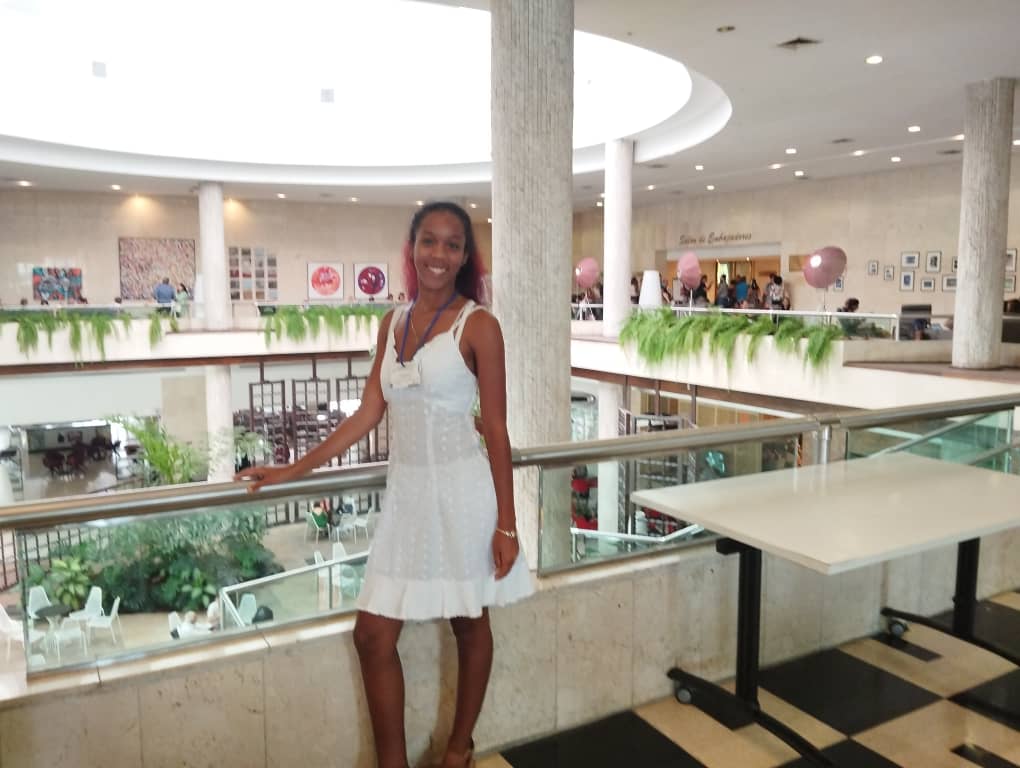 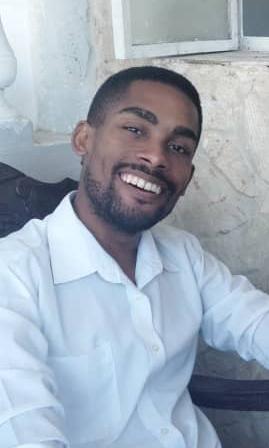 Lic. Jhonathan Villavicencio Rojas. Email:  jhonathaneducador@gmail.com
Lic. Samantha Triana Hitchman.
Email:  samanthatrianahitchman@gmail.com
Graduates in Education, specializing in Pedagogy-Psychology. Professors of the Faculty of Educational Sciences, University of Pedagogical Sciences "Enrique José Varona".
15